METODOLOGÍAS DE TASACIÓN
VALORACIÓN DE INMUEBLES
Recepción Final año 2000
Muro Placa 15 m/l
Muro Placa 30 m/l
Muro Placa 30 m/l
Vivienda Piso 1 : Albañilería 78 m2  Terminaciones con DETERIORO MEDIANO  Instalaciones con DETERIORO POCO
Radier acceso e= 0,10 cm 20 m2.
Copyright © *Todos los derechos reservados* Prohibida su venta y reproducción
Costo terreno según mercado 3,8 Uf/m2.
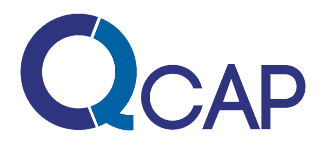 METODOLOGÍAS DE TASACIÓN
VALORACIÓN DE INMUEBLES
Recepción Final año 2010
Muro Placa 10 m/l
Muro Placa 20 m/l
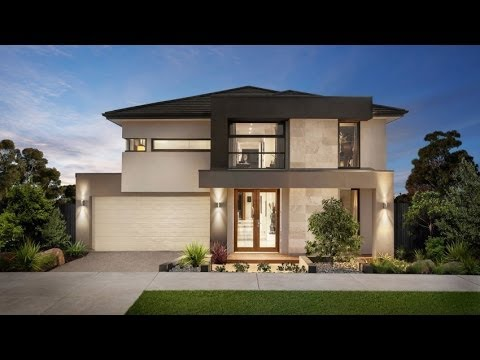 Muro Placa 20 m/l
Reja 10 m/l
Vivienda Piso 1 : Albañilería 57m2 + 19 m2
terraza acceso.
Vivienda Piso 2: 42 m2 madera.
Vivienda Piso 3 (mansarda) 32 m2  Terminaciones con REMOZAMIENTO MEDIANO  Instalaciones con REMOZAMIENTO POCO
Copyright © *Todos los derechos reservados* Prohibida su venta y reproducción
Radier acceso e= 0,10 cm 20 m2.
Costo terreno según mercado 4,5 Uf/m2.
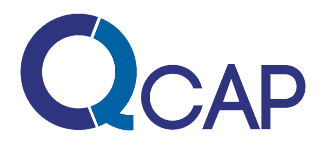